Театр кукол
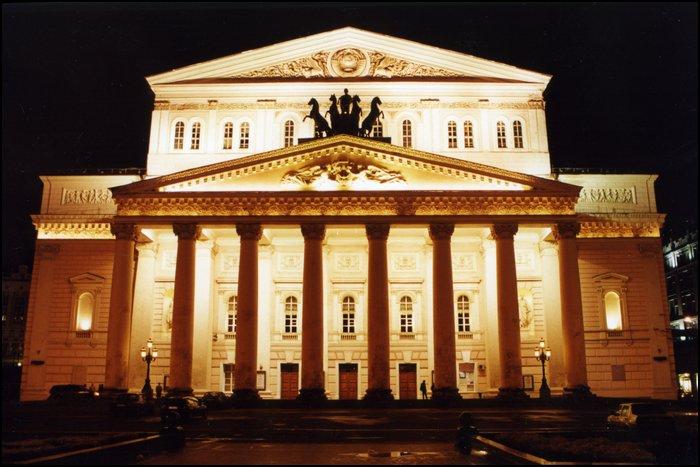 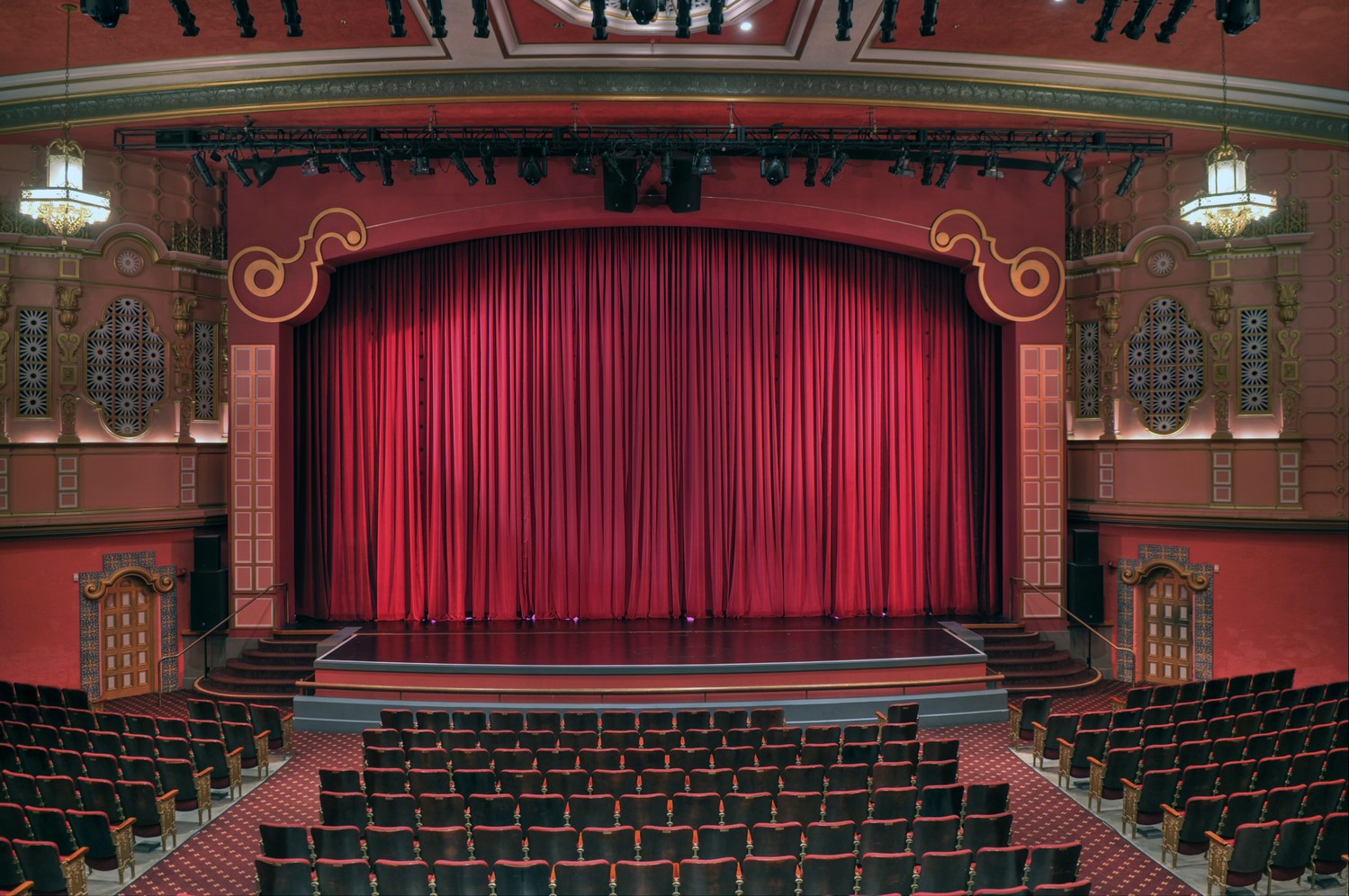 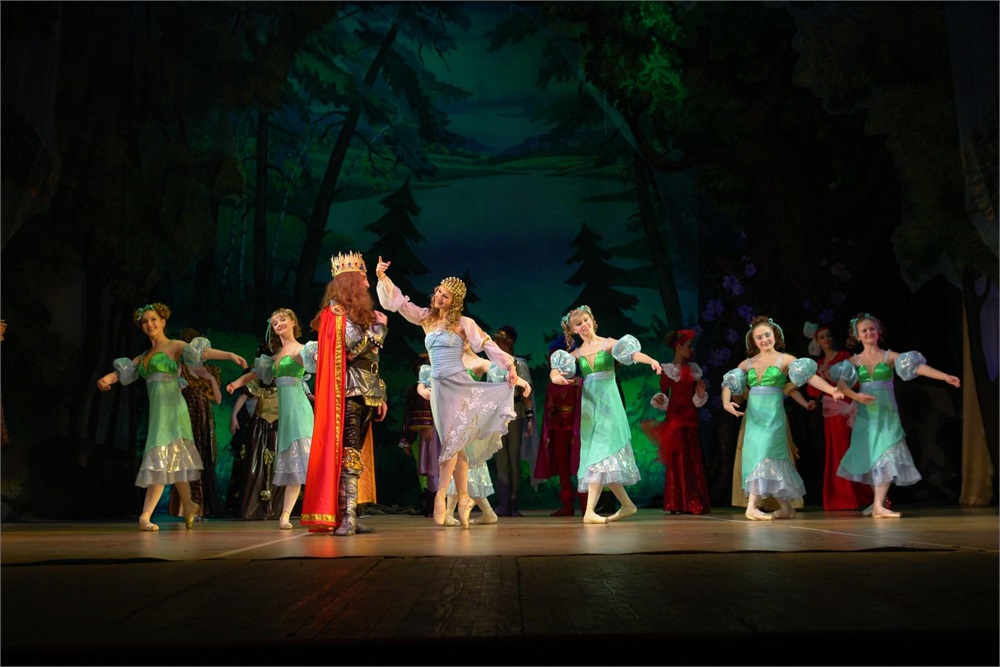 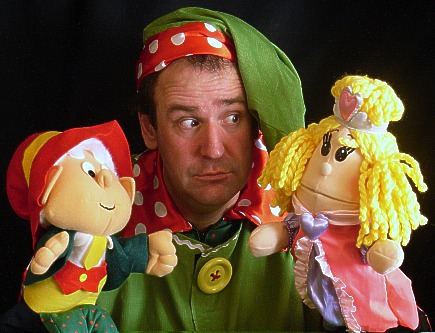 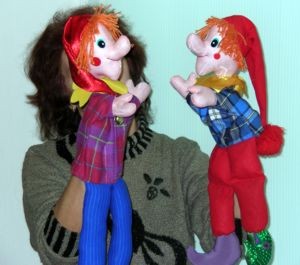 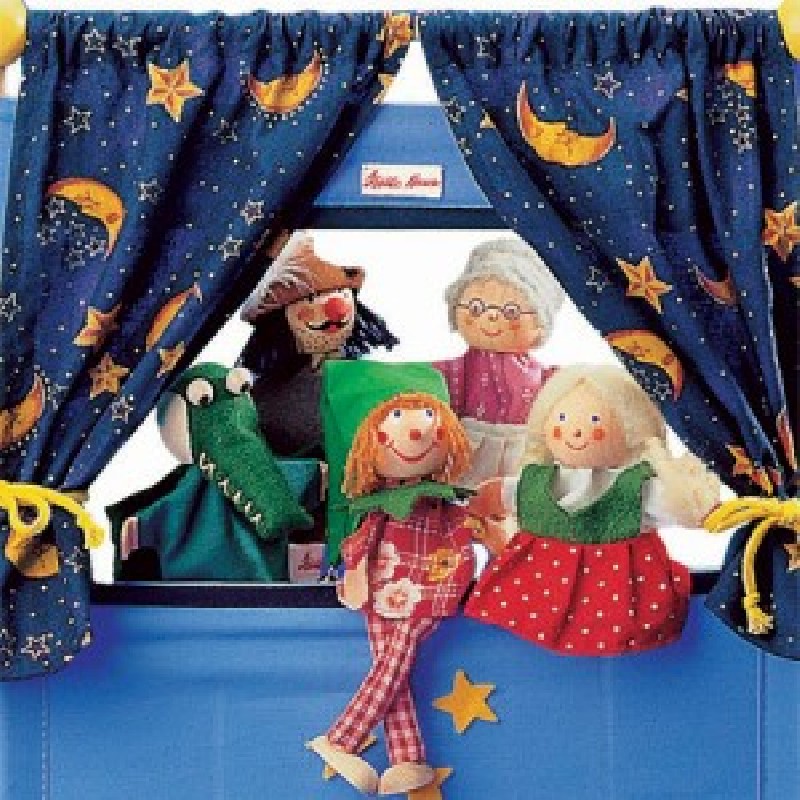 Лопатка
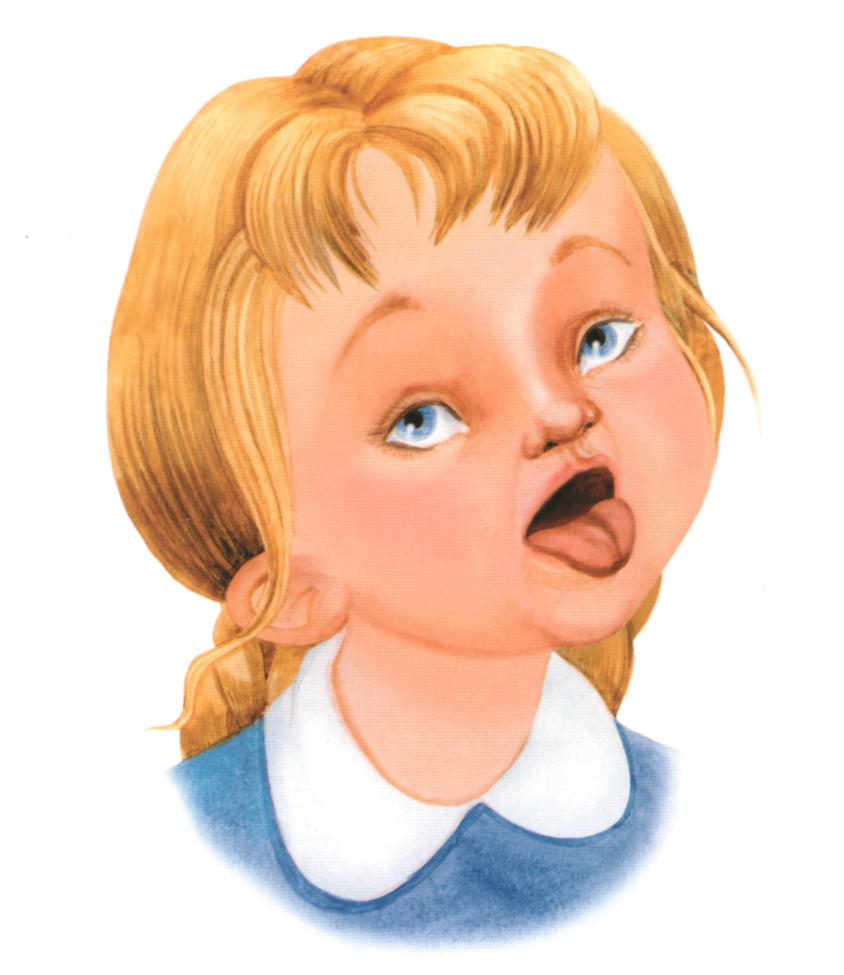 Грибок
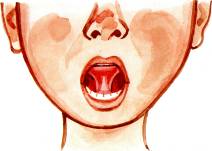 Хоботок
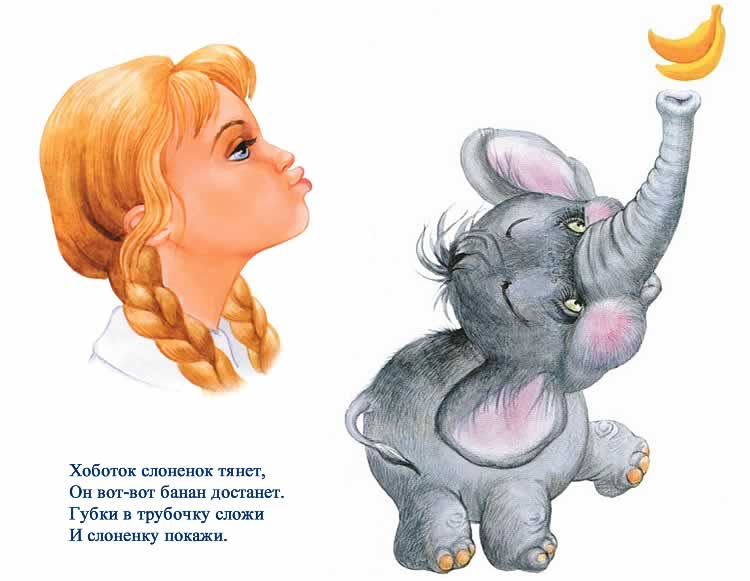 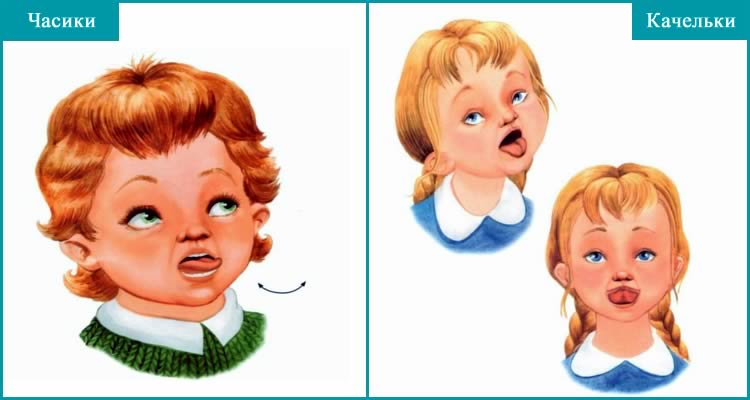